TRƯỜNG TIỂU HỌC HẢI CẢNG
LỚP:  5A
GVCN: Trần Thị Thúy Phượng
Thứ tư ngày 27 tháng 10 năm 2021
Toán:
Ôn tập: 
Phép cộng và phép trừ hai phân số
Thứ tư ngày 27 tháng 10 năm 2021  Toán:
Ôn tập: Phép cộng và phép trừ hai phân số
Ví dụ:
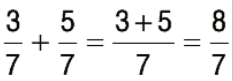 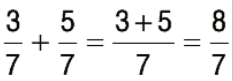 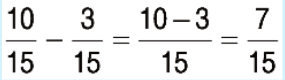 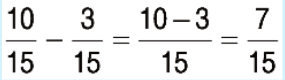 Muốn cộng hoặc trừ hai phân số cùng mẫu số, 
ta cộng hoặc trừ hai tử số với nhau và giữ nguyên mẫu số.
Thứ tư ngày 27 tháng 10 năm 2021  Toán:
Thứ tư ngày 27 tháng 10 năm 2021
Toán:
Ôn tập: Phép cộng và phép trừ hai phân số
Ví dụ:
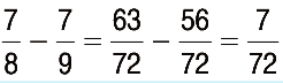 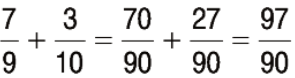 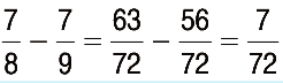 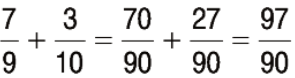 Muốn cộng hoặc trừ hai phân số khác mẫu số, 
ta quy đồng mẫu số hai phân số đó, rồi cộng hoặc trừ hai tử số với nhau và giữ nguyên mẫu số.
2. Luyện tập
NHIỆM VỤ:
 Làm bài tập 1, bài 2 (câu a,b), bài 3 – SGK/tr.10 vào vở ô li.
 Chụp và gửi bài qua Azota trước 8h tối ngày 14/9
Luyện tập
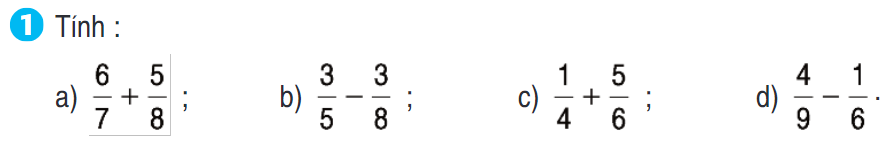 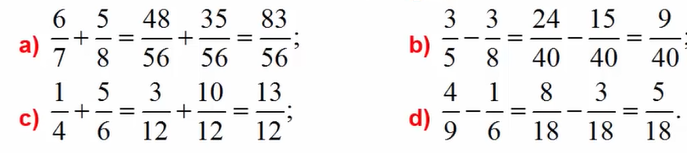 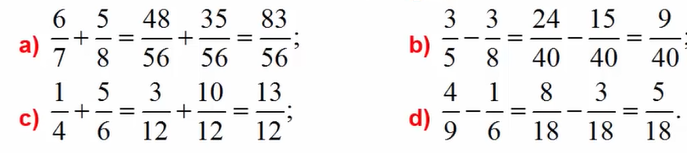 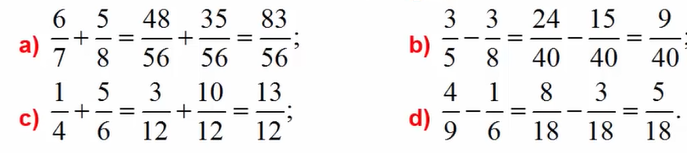 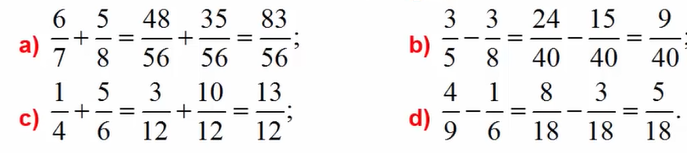 2. Luyện tập
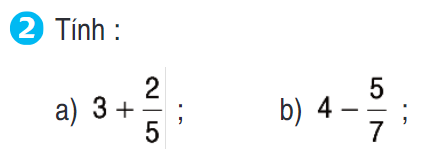 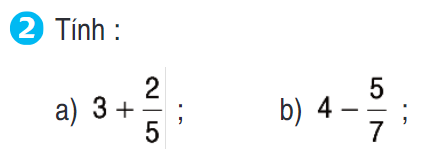 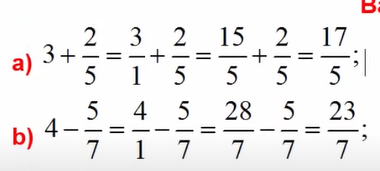 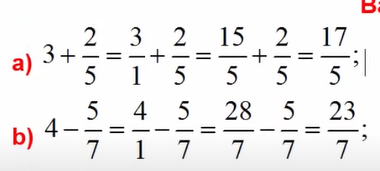 2. Luyện tập
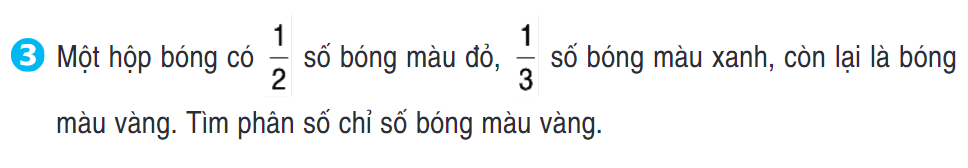 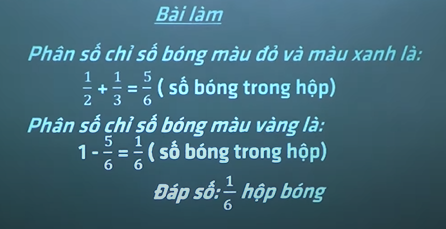 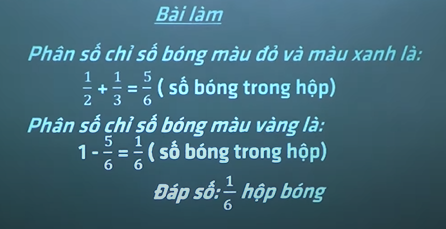 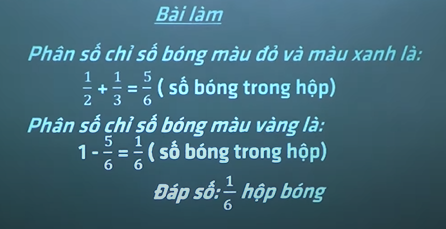 Tạm biệt!